「網路智慧新臺灣政策白皮書」編擬進度
國家發展委員會
104 年 3 月 18 日
大  綱
規劃緣起
辦理流程
全民意見徵詢(五大構面)
白皮書草案彙整
白皮書大綱及撰擬分工(初擬)
白皮書全民意見徵詢會議規劃
規劃緣起
為掌握網際網路快速發展與廣泛應用之國際趨勢，創新突破施政思維，國發會奉  示研訂「網路智慧新臺灣政策白皮書」，做為日後政府推動相關政策之重要參據
政策白皮書的撰擬，將秉持「多元溝通」、「網實合一」、「全民協作」原則，內容涵蓋「基礎環境」、「透明治理」、「智慧生活」、「網路經濟」、「智慧國土」等5大構面(分組)，藉由「公共政策網路參與平台」徵集群眾智慧，並結合實體徵詢會議，由全民協作完成「白皮書」
政策白皮書架構
「網路智慧新臺灣政策白皮書」架構
以      為理念，邀請大家共同規劃              的新未來
符合時代趨勢開放全民參與
前瞻
開放
五大構面
基礎環境
透明治理
智慧生活
網路經濟
智慧國土
虛擬世界法規
資訊環境整備
網路資安隱私
公共政策參與
政府資料開放
數位政府服務
智慧健康照護
數位教育
網路媒體與文化娛樂
智慧體驗服務
創新創業
電子商務
網路金融
智慧防災
智慧運輸
智慧城鄉
推動項目
辦理流程
時程規劃
4月
1月
2月
3月
先期籌劃整備
確定規劃及分工
整備背景資料
全民意見徵詢
分組實體會議
    第一階段
    第二階段
分組網路徵詢
彙整草案公佈
白皮書初稿完成
運用網路輿情分析工具編整意見
召開白皮書(初稿)全民意見徵詢會議
白皮書(草案)報院
白皮書架構、背景資料及討論議題上網（二月初）
全民意見徵詢(五大構面)
第一階段實體會議邀請熟稔網路發展與運用之各該領域菁英及網路社群代表與會，每次會議結論需置於網路
各主(協)辦部會綜整會議結論、網路意見，完成分組行動計畫(初稿)
實體會議
採二階段網實合一方式辦理
透過公共政策參與平臺「政策諮詢（眾開講）」整合Gitbook雲端工具，進行網路論壇互動，實體會議與網路討論平臺意見進行雙向交流
網路討論
五大構面(分組)
第一階段
各分組主辦部會歸整網路意見，經版主確認後，據以修訂分組行動計畫（初稿）
網路討論
分組行動計畫（初稿）上網（三月上旬）
各主（協）辦部會完成分組行動計畫
秘書處彙整完成白皮書(初稿)
第二階段實體會議由督導政委或主辦部會首長擔任主持人，邀請各該領域菁英及網路社群代表50至100人與會，討論分組行動計畫（初稿）
第二階段
實體會議
分組實體會議辦理情形
第一階段實體會議辦理情形（2月至3月上旬）
第二階段實體會議將於 3 月下旬陸續辦理
召開實體會議討論，納入網路徵詢意見，由各分組督導政委擔任主持人，確認分組行動計畫
網路意見徵詢情形
公共政策網路參與平台http://join.gov.tw
將白皮書規劃構想置於參與平台，提供各機關共同協作及與網友互動討論，進而蒐集網路意見
採網實合一原則，主動公開背景資料、實體會議直播影音、行動計畫(初稿)等資料，供民眾瀏覽，並徵詢網路意見
白皮書各構面/各推動項目的主辦（責）機關設有版主群，掌握網友留言情形；串聯其他社群媒體平台(如V-Ｔaiwan、臉書粉絲專頁等)，與網友互動討論，並將網路意見，回饋予實體會議
自104年2月10日開放網友互動，截至3月10日計有310則互動留言，71個分享推文至其他社群媒體(如：Facebook及Google+)
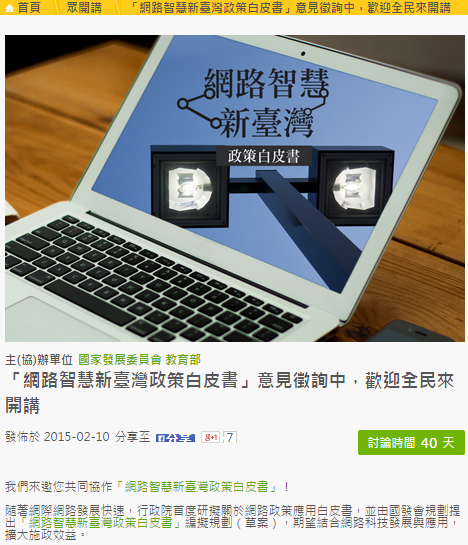 白皮書草案彙整
國發會彙整五大構面行動計畫，完成白皮書(初稿)上網
運用網路輿情分析與討論平台，彙集群眾智慧，並規劃4/28召開全民意見徵詢會議，確定白皮書(草案)
白皮書(草案)報院核定
白皮書（初稿）彙整、上網(四月中旬)
秘書處彙集各界對白皮書初稿意見，秘書處協同相關部會據以修訂白皮書（初稿）後，上網並提交全民徵詢會議討論
網路討論
白皮書(草案)報院核定
全民徵詢會議
由行政院院長主持，並由督導政委主持分組會議，邀請各該領域菁英及網路社群代表200至250人與會，確認白皮書（草案）
白皮書大綱及撰擬分工(初擬)
白皮書全民意見徵詢會議規劃
註：分組會議由督導政委擔任主持人；綜整報告、綜合研討及總結由副院長擔任主持人
白皮書全民意見徵詢會議出席人員規劃
以200-250人(各分組40-50人)為原則，邀請各該領域菁英，以及網路社群代表；網路社群代表人數不得低於總出席人數五分之一
「白皮書全民意見徵詢會議」網路參與規劃
規劃理念:以網實整合方式，促進會議多元參與，擴大交流
邀請網路社群及意見領袖參加
社群及意見領袖共50人為原則
五大構面各邀請10人，以均衡各構面意見徵詢 
網友與現場互動方式
會議規劃透過網路直播，於行政院頻道播放
摘錄網友發言重點，透過主持人傳達，與現場代表互動討論
綜整現場以及網路互動意見，納入綜整報告
簡報完畢敬請指教
召集人
(毛院長)
副召集人
(張副院長)
附件1 組織架構
執行長
(國發會杜主委)
行政院成立政策白皮書編擬小組
國發會擔任幕僚作業及白皮書彙整編擬工作
秘書處
(國發會)
智慧生活分組
網路經濟分組
透明治理分組
基礎環境分組
智慧國土分組
附件2 白皮書編擬分工